Darbaspēka nodokļi un to saistība ar ienākumu nevienlīdzības mazināšanu
2022. gada decembrī
Darbaspēka nodokļi ienākumu nevienlīdzības problēmu nerisina
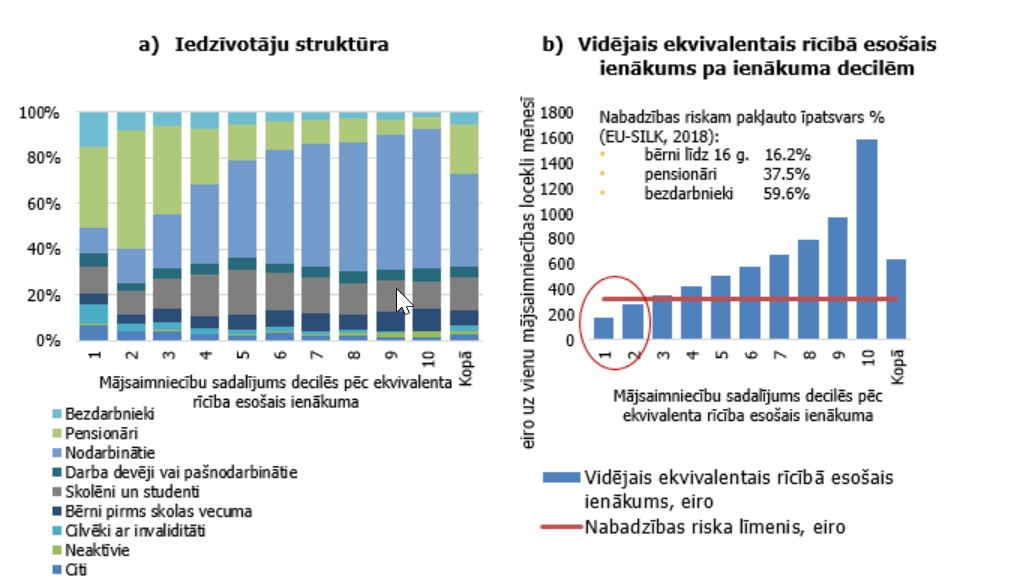 Datu avots: LB aprēķini, izmantojot EU-SILC 2017 un EUROMOD; nabadzības risks [ilc_li04], [ilc_li02]
2
[Speaker Notes: Latvijā 2018. gadā nabadzības riskam bija pakļauti 23% mājsaimniecību jeb vairākums mājsaimniecību no divu zemāko ienākumu decilēm un arī daļa no trešās (5.b attēls). Iedzīvotāju struktūra pa ienākumu decilēm parāda, ka tie pārsvarā ir bezdarbnieki, pensionāri un cilvēki ar invaliditāti; tikai 10% no šiem cilvēkiem strādā algotu darbu (skat. 5.a attēlu). Apzinoties šo faktu, kļūst skaidrs, ka darbaspēka nodokļi – neapliekamais minimums, atvieglojumi par apgādājamiem – būtiski neietekmētu ienākumus mājsaimniecībām ar viszemākajiem ienākumiem. Daudz efektīvāki būtu sociālie pabalsti, kas ir tieši mērķēti uz trūcīgo mājsaimniecību atbalstu, piemēram, garantētā minimālā ienākuma (GMI) pabalsts.]
Darbaspēka nodokļa izmaiņas Latvijā pēdējos 5 gados
3
Darbaspēka nodokļu izmaiņu kopējā fiskālā ietekme 2018.-2022. gadā, milj. euro*
4
* Fiskālās ietekmes attēlotas vienam gadam
Nodokļu ķīlis zemo algu grupās strādājošam (67% no vidējās darba algas, bez apgādībā esošām personām) ES 2021. gadā un Latvijā 2017. gadā, %
Avots: Eurostat dati
5
[Speaker Notes: Nodokļa ķīlis jeb plaisa (tax wedge) – raksturo starpību starp darba ņēmēja neto ienākumiem un to, cik šis darbaspēks izmaksā darba devējam. To aprēķina kā darba nodokļu (IIN un darba ņēmēja un darba devēja VSAOI) procentuālo attiecību pret darba algu pirms visu nodokļu nomaksas un darba devēja VSAOI summu.

Eurostat dati par nodokļu plaisu rādītājiem Eiropas Savienības dalībvalstīs, zemo algu saņēmējiem. Saite:http://appsso.eurostat.ec.europa.eu/nui/show.do?dataset=earn_nt_taxwedge&lang=en]
Vidējās nodokļu sloga izmaiņas OECD valstīs no 2019. līdz 2021. gadam, procentpunktos
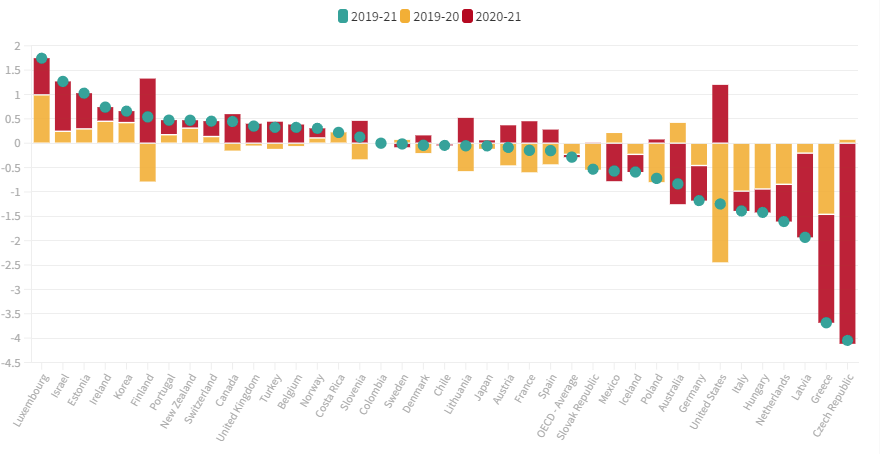 Latvijai 2021. gadā salīdzinot ar 2019. gadu ir -1,93 procentpunktu samazinājums novērtējot vidējo nodokļa slogu strādājošajiem
6
Avots: OECD (2022), Taxing Wages 2022
https://www.oecd.org/newsroom/labour-taxation-rebounding-as-global-economy-recovers-from-covid-19-pandemic.htm
[Speaker Notes: Otrajā Covid-19 pandēmijas gadā vairumā OECD valstu darbaspēka aplikšana ar nodokļiem atjaunojās: nodokļu slogs vidēji strādājošam bez apgādībā esošam personām 2021. gadā palielinājās 2/3 OECD valstu, kompensējot kritumus 2020. gadā.]
Ienākums pēc nodokļu maksas, % no bruto ienākuma
7
Avots: FM aprēķini
2022. gada decembris